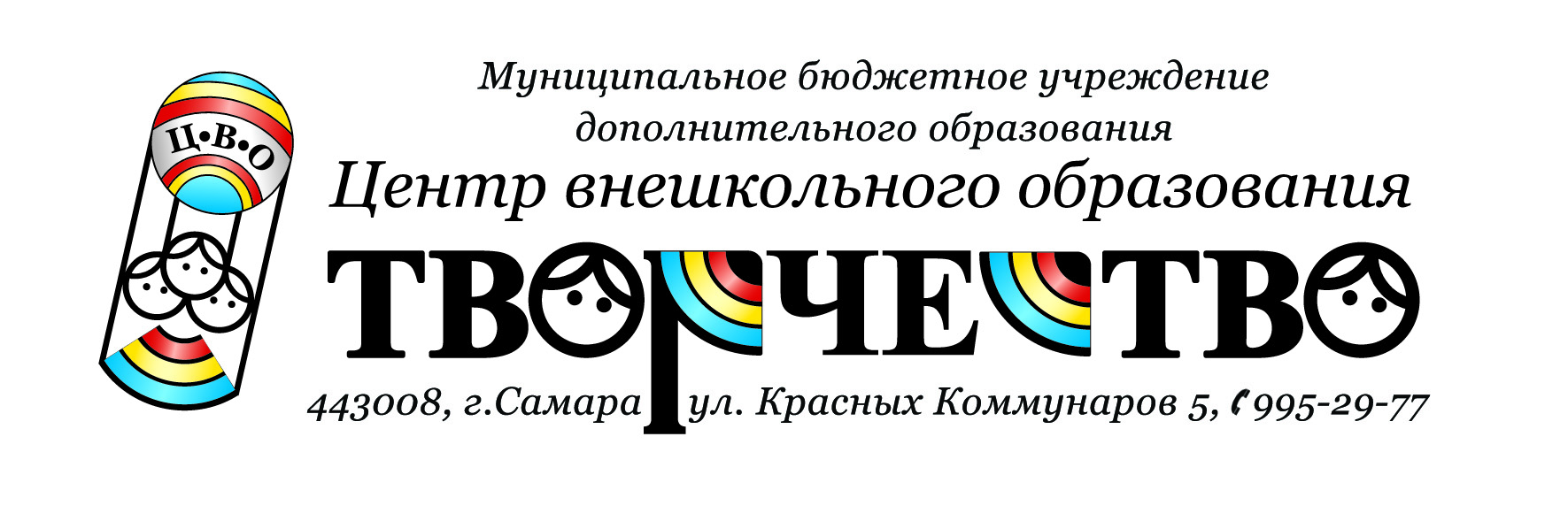 КОСМИЧЕСКАЯ САМАРА
Разработчик: Садчикова Н. Л.
Самара 2019 г.
Самара – космическая столица!
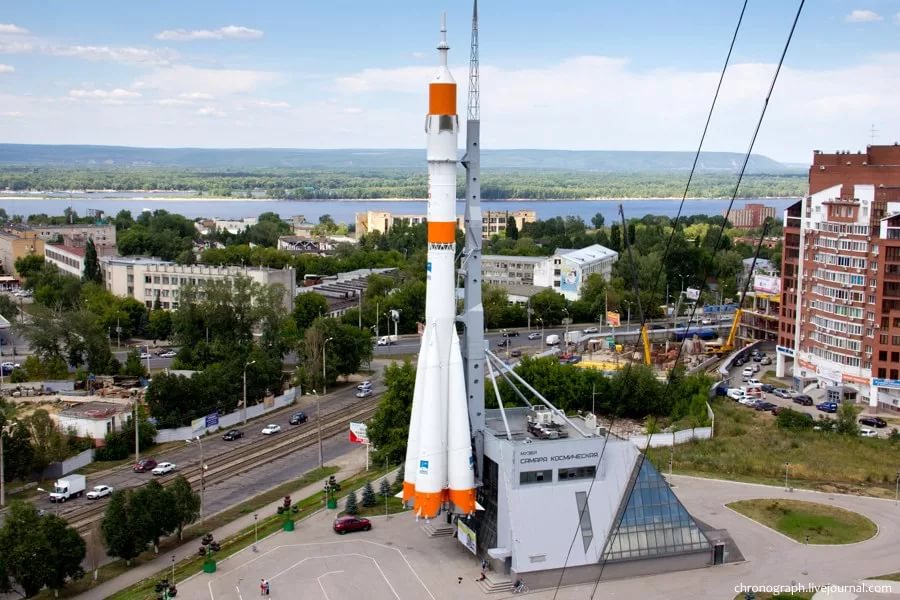 Ракета-носитель «Союз» выпускается в Самаре
 на предприятии АО «РКЦ Прогресс»
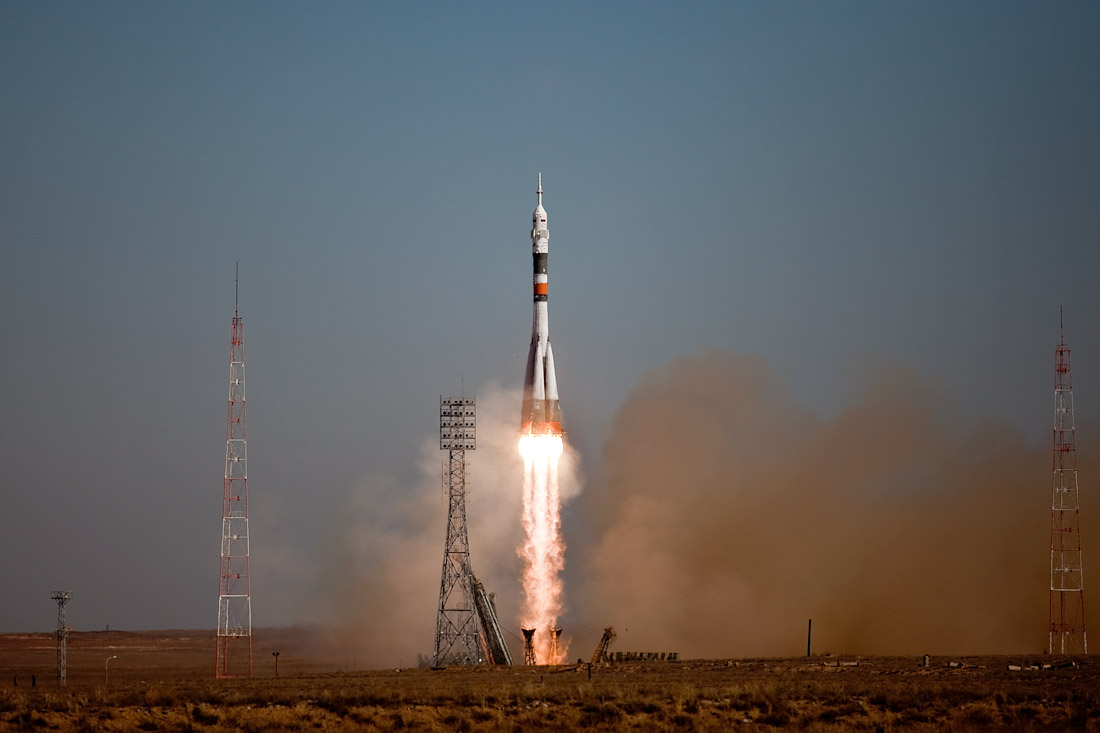 «Ракетно-космический центр Прогресс»
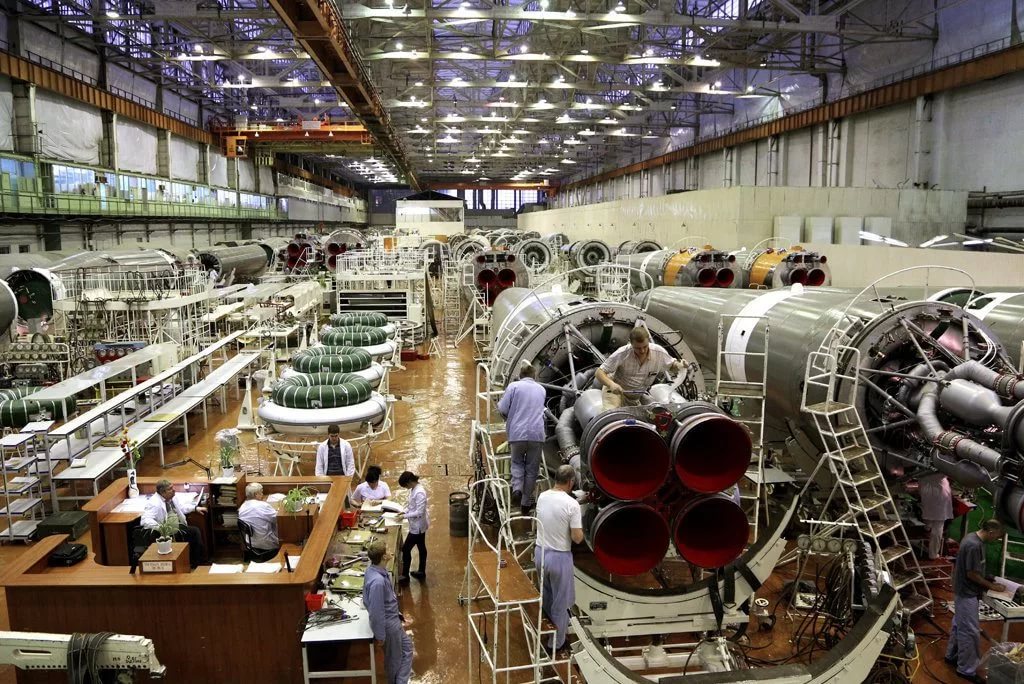 РАКЕТА-НОСИТЕЛЬ“СОЮЗ”

чемпион по количествузапусков в космос:
1881 раз

высота ракеты:
53,4метров

масса:
20тон
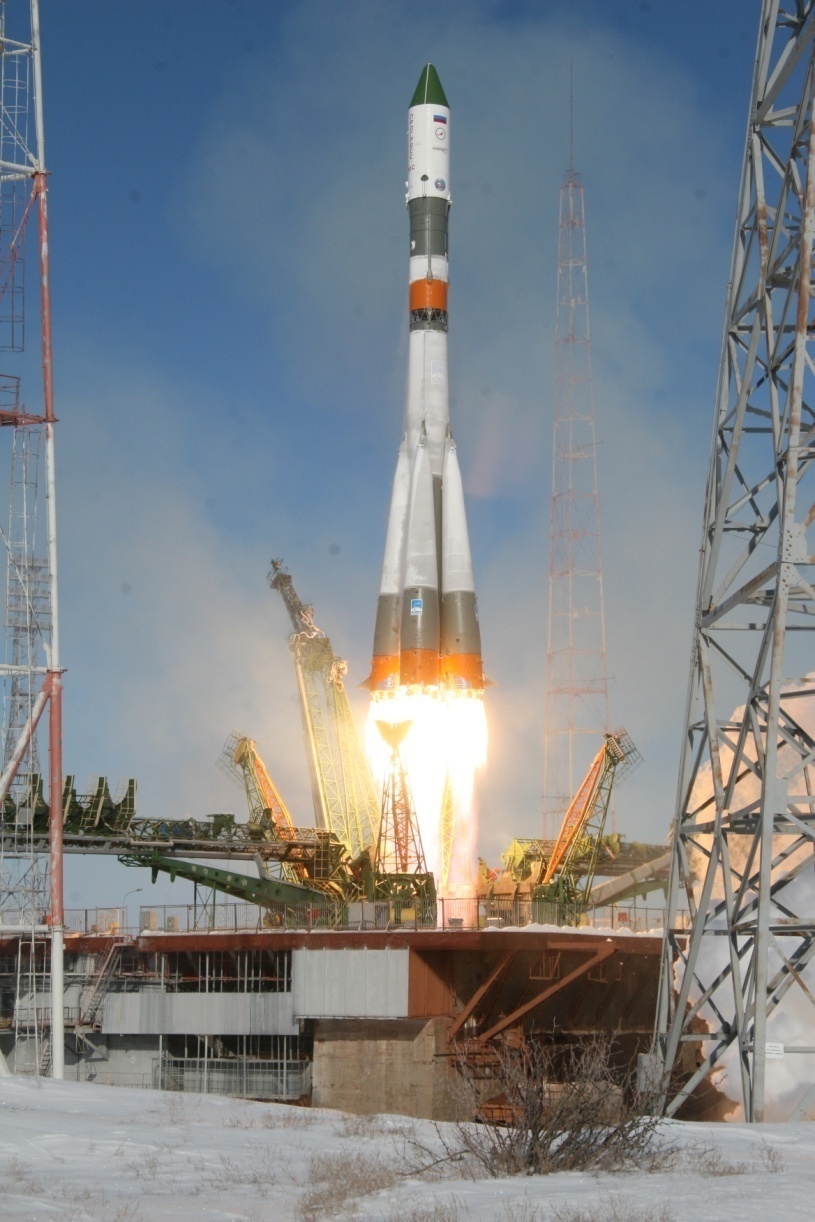 Конструктор ракетно-космических систем – Сергей Павлович Королев
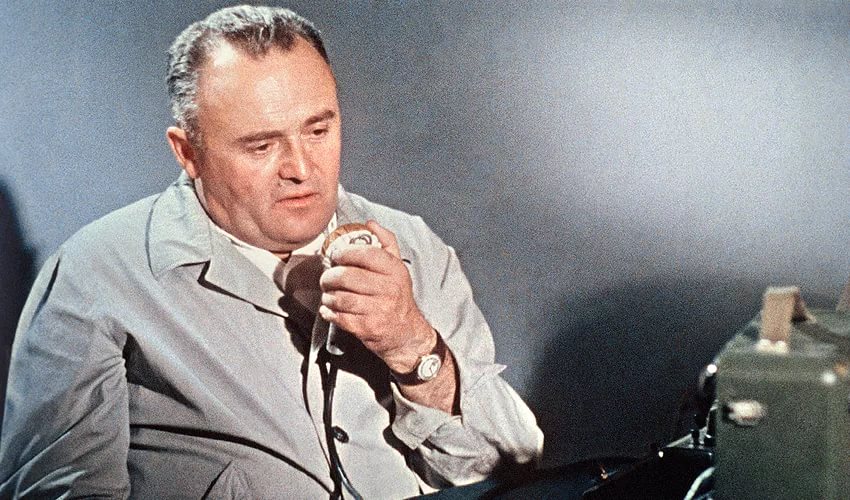 В честь С. П. Королева в Самаре назван университет – Самарский национальный исследовательский университет имени академика С. П. Королева
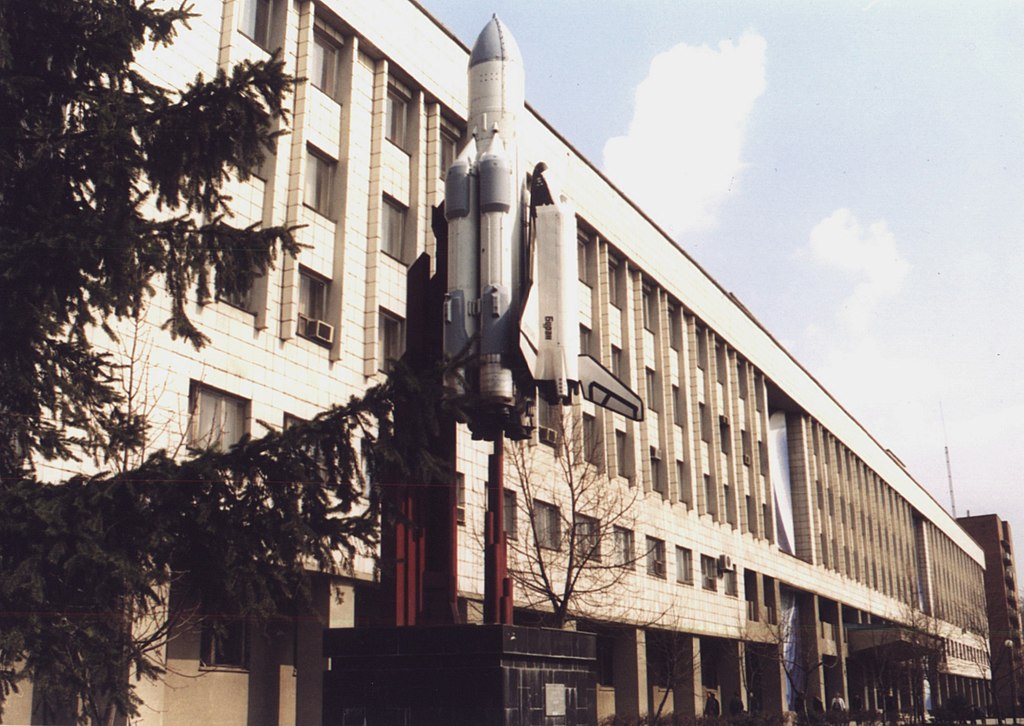 Под руководством С. П. Королева был осуществлен запуск первого космонавта планеты – Ю. А. Гагарина
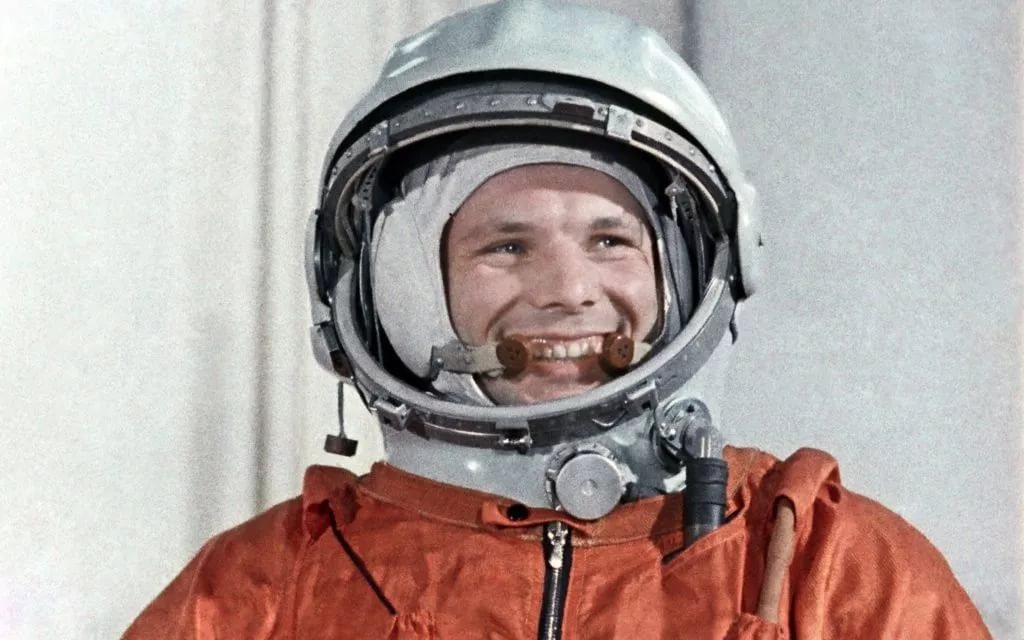 Музейно-выставочный центр «Самара Космическая»
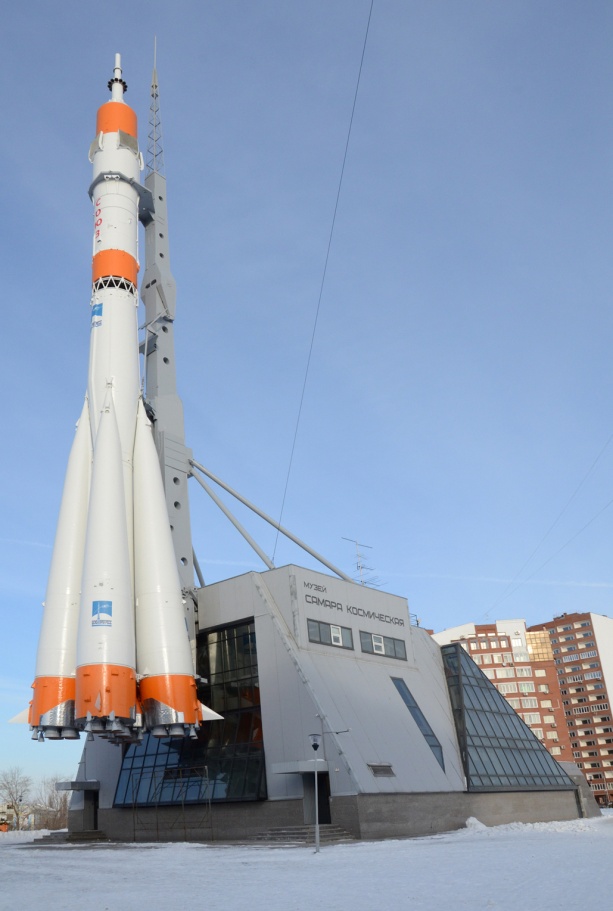 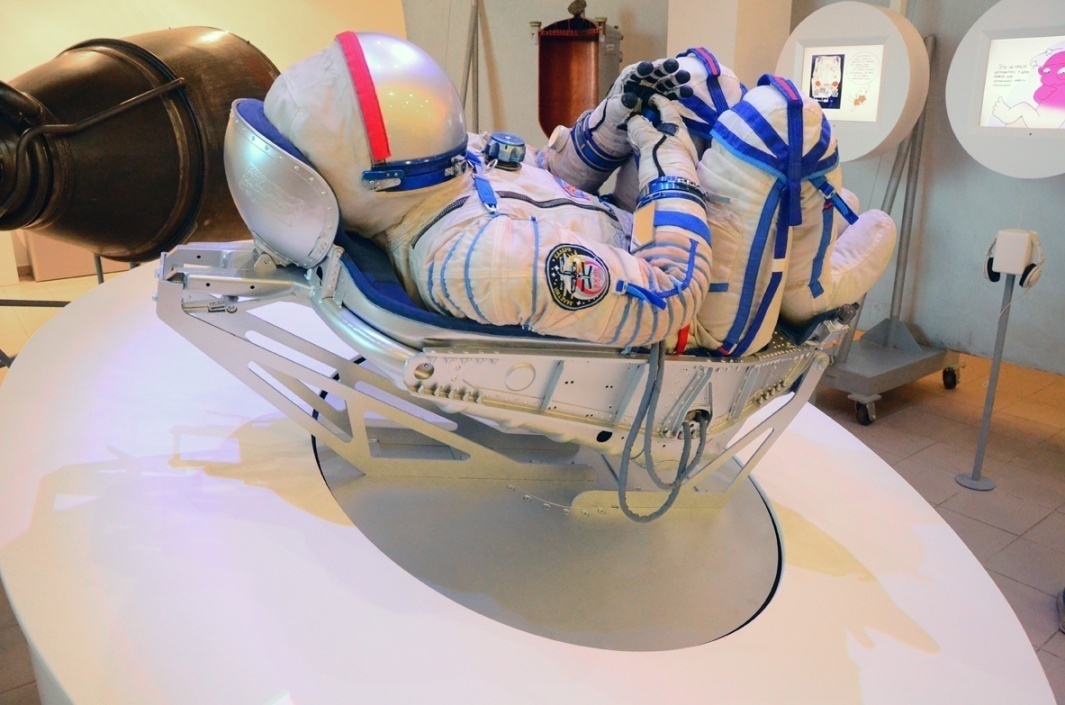 СПАСИБО ЗАВНИМАНИЕ